Producción de antígenos citrulinados PAD dependiente
Rafael Herrera Esparza
Universidad Autónoma de Zacatecas
Detonantes
Artritis inflamatoria
DRB1
Epítope compartido
Gingivitis
Tabaquismo
Activación T y B
Proliferación
Diferenciación
Producción de citocinas
P. gingivalis
Y
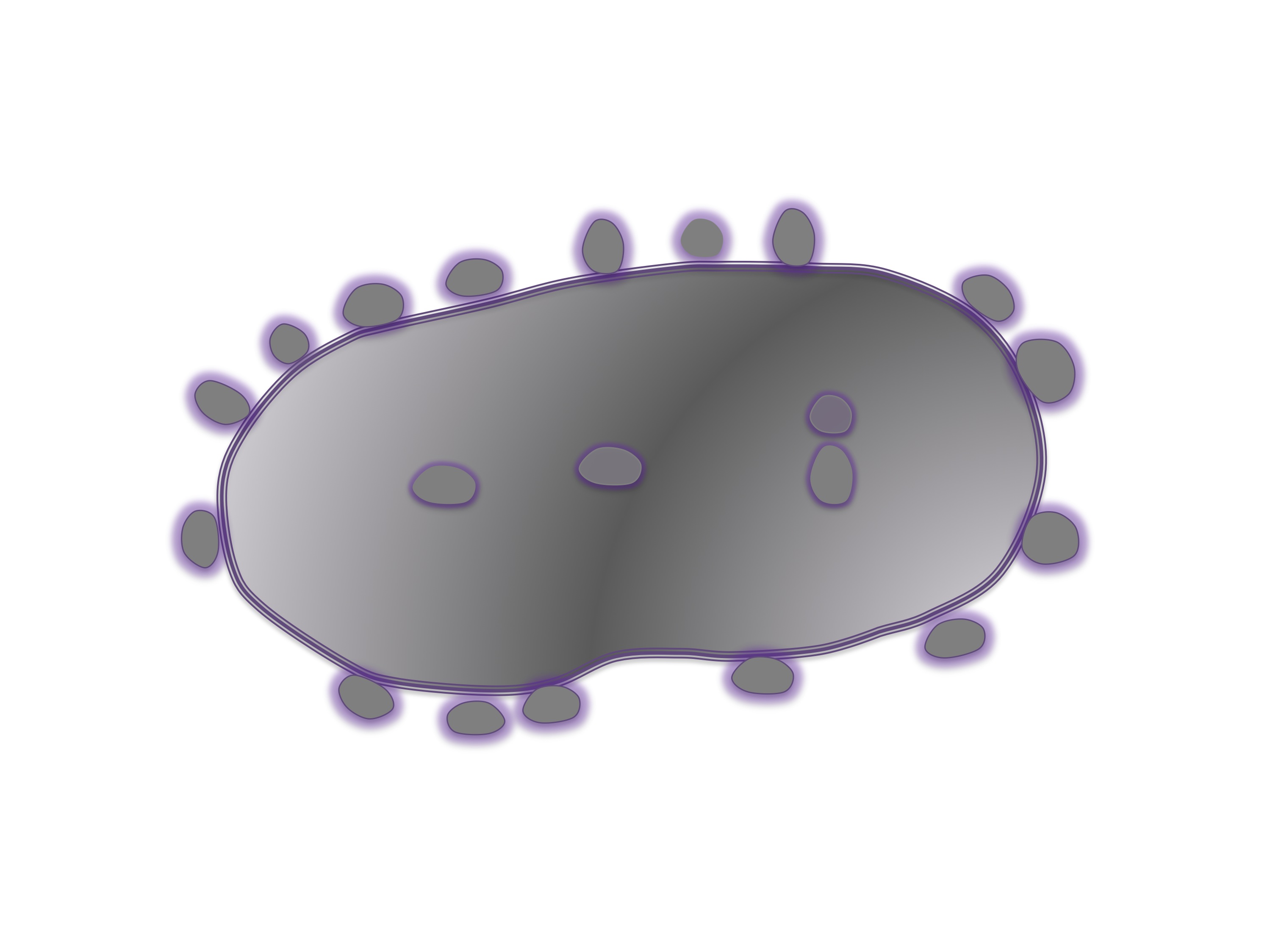 Y
Y
Aggregatibacter actinomycetemcomitans
Neutrófilos
Polarización a TH17
NETosis
Liberación 
de citocinas inflamatorias
Citrulinación
Anti-CCP, 
FR
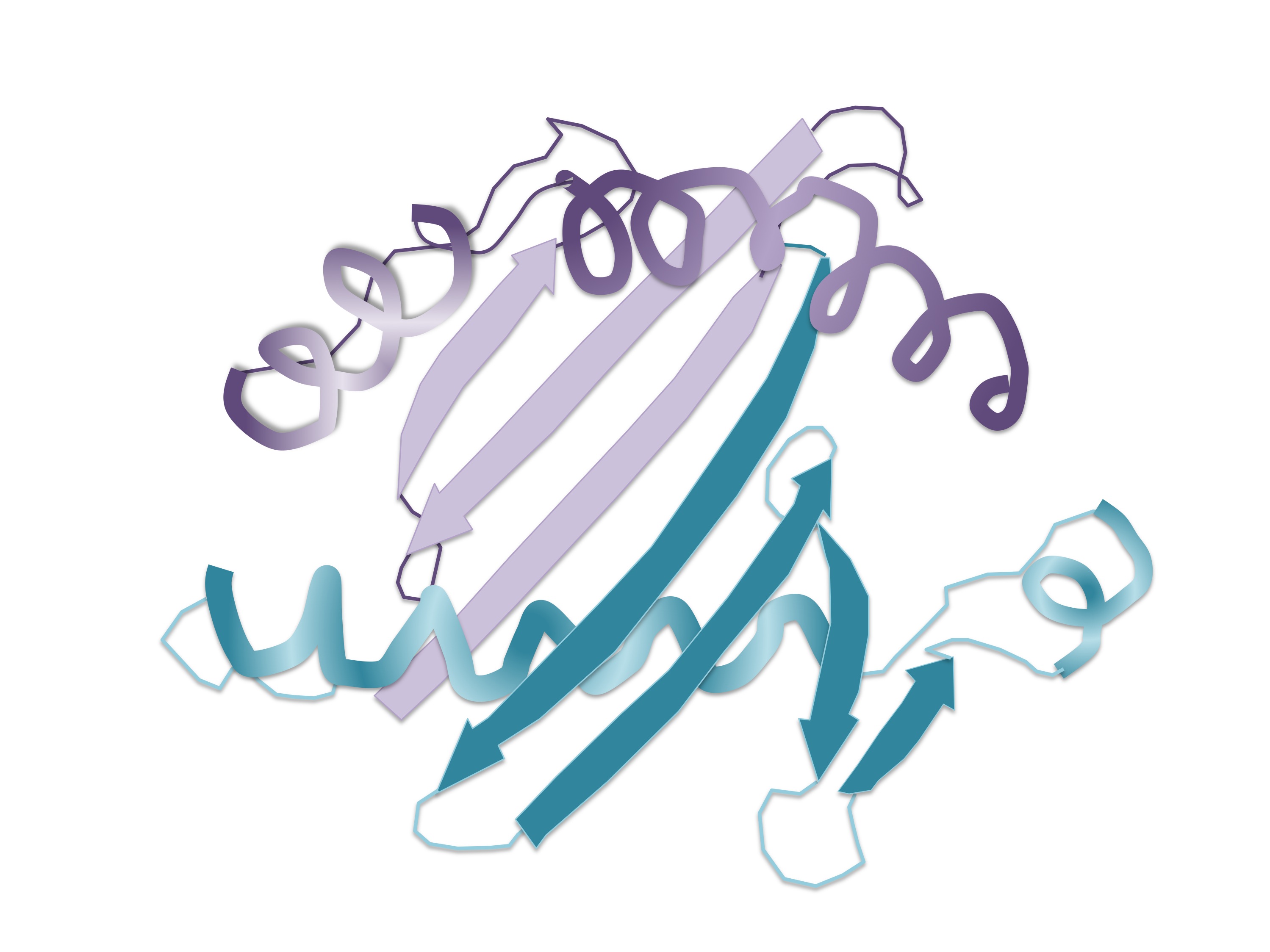 TNF, IL-1, 
IL-17, IL-23
O
O
H
H
Activación de
Osteoclastos
N
N
Activación  de fibroblastos parecidos a sinoviocitos
Pannus y destrucción de cartílago
Arginina
Citrulina
CD4
Expansión de clonas autoinmunes
+
NH3 + H+
NH
CPA
NH
PAD, Ca2+
NH2
O
A
A
H2N
A
A
NH2
A
Inflamación articular
Manifestaciones extrarticulares  asociadas a FR y anti-CCP
A
C
C
C
Efecto de  la citrulinación
Poliartritis simétrica
Duración > 6 semanas
Rigidez articular
FR+, ACPA+
Fibrinógeno
Vimentina
Colágena, etc.
Relajación de proteínas por < interacciones intramoleculares, proteolisis.
Mejor acomodo en DRB1.
[Speaker Notes: Figura 72. Fisiopatología de la artritis reumatoide.]
Detonante 
local
Liberación de
autoantígenos
Inflamación crónica
de glándulas
Centros Germinales
ectópicos
Células T
CPA
Ro, La
Enolasa
M3R, etc.
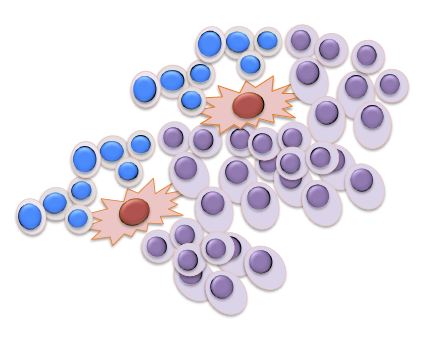 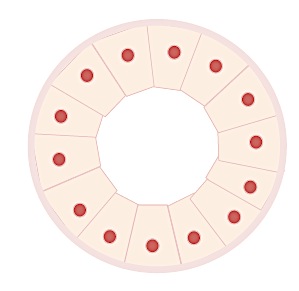 Área B
Área T
Adenoptía
Células
 Plasmáticas
Amiloidosis
Células 
Del Estroma
Célula T 
autorreactiva
Células B
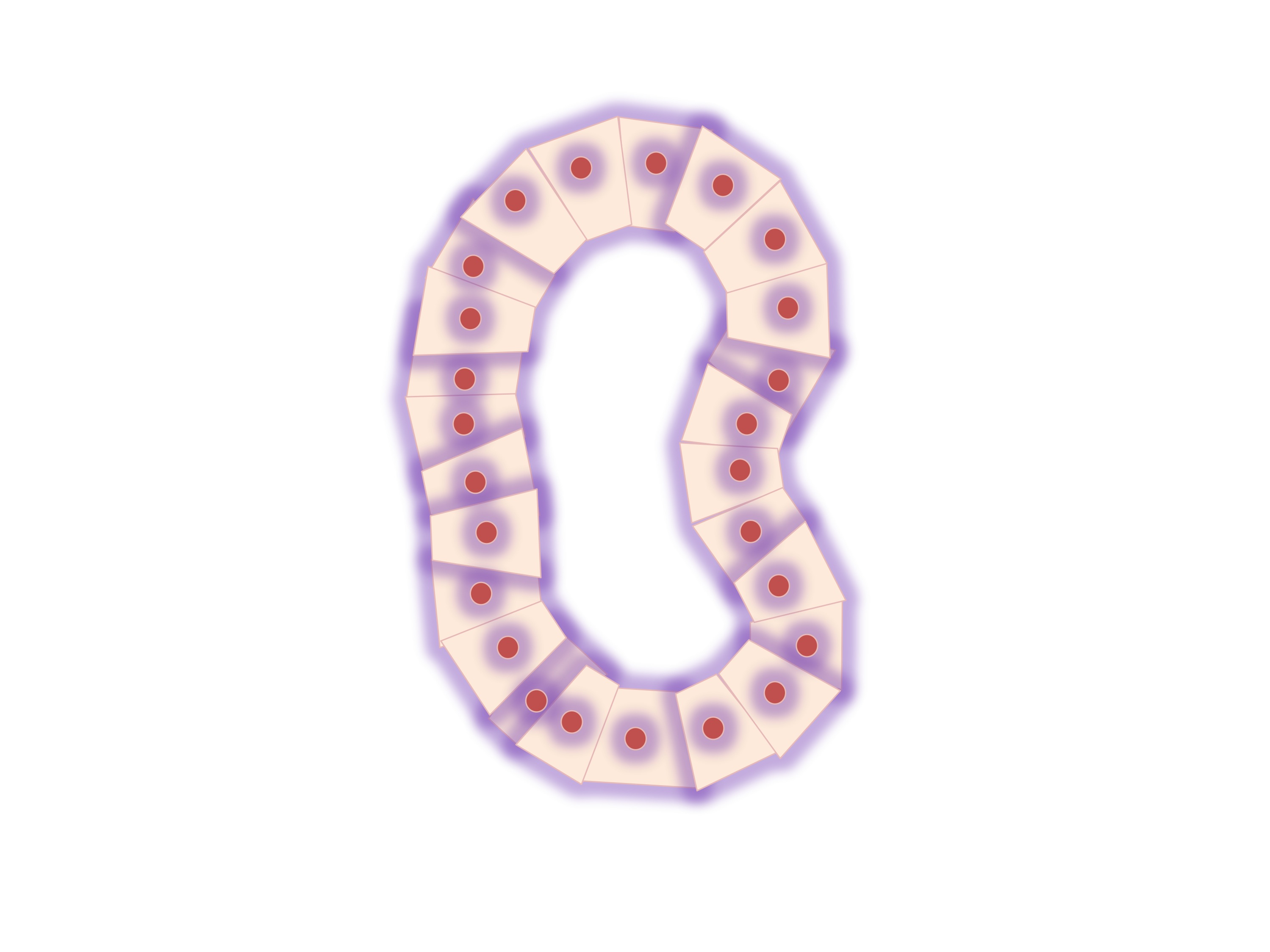 Anti-Ro/La
Esplenomegalia
Y
Y
Pérdida de la
 función secretora
Hipergamaglobulinemia
Hiperviscosidad
Crioglobulinemia
Hipocomplementemia
Y
Daño glandular
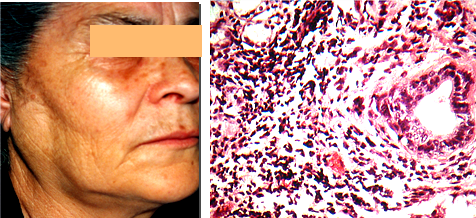 Piel
Anti-Ro
C3 bajo
Y
Infiltrado linfocitario
Inflamación glandular
Y
Y
Y
Y
Y
Y
C
C
Manifestaciones extraglandulares
Neuropatía periférica
Neurológicas
Renales
Hepáticas
Pulmonares
Enfermedad sistémica
Vasculitis cutánea
[Speaker Notes: Figura 65. Fisiopatología del síndrome de Sjögren. El detonante local induce inflamación y apoptosis con producción de autoantigenos, activcion de células T y B, formación de centros germinales, producción de autoanticuerpos, clínicamente se traduce en inflamación glandular y en algunos casos datos sistémicos. 

Corregido acento en pérdida.]
Hipótesis
La maquinaria catalítica de citrulinación es  inducible
En consecuencia es posible producir proteínas citrulinadas que potencialmente pueden funcionar como autoantígenos.
Material y Métodos
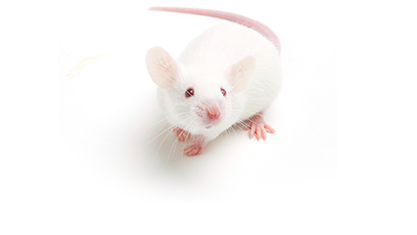 Inmunohistoquímica
Inmunofluorescencia
TUNEL, Annexina
PAGE-Western blot
Inmunoprecipitación
qPCR
Ensayos funcionales
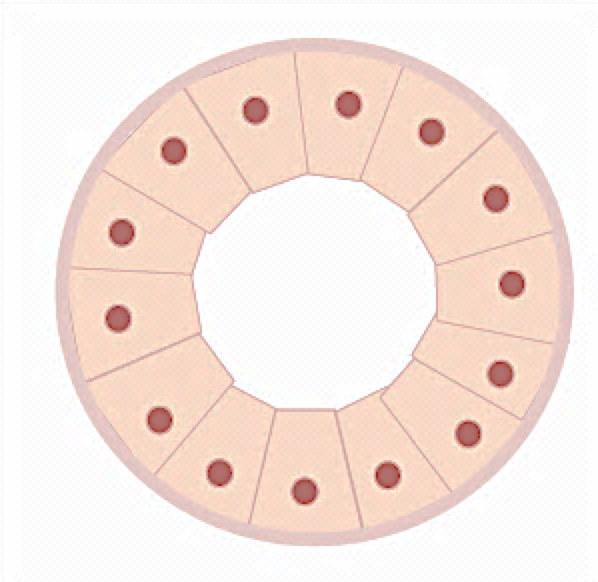 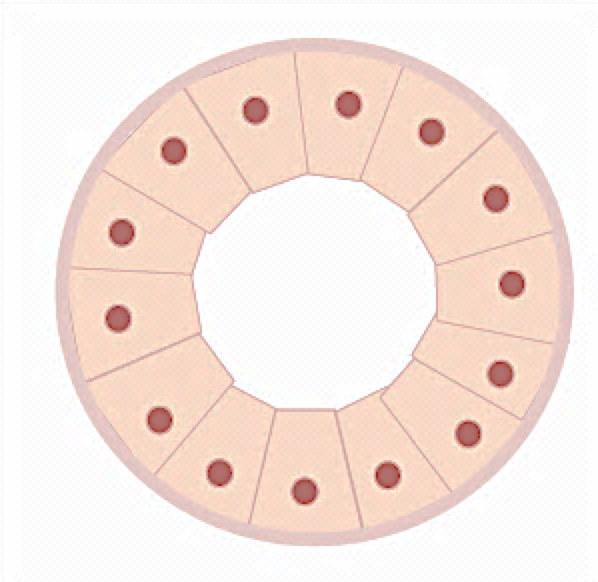 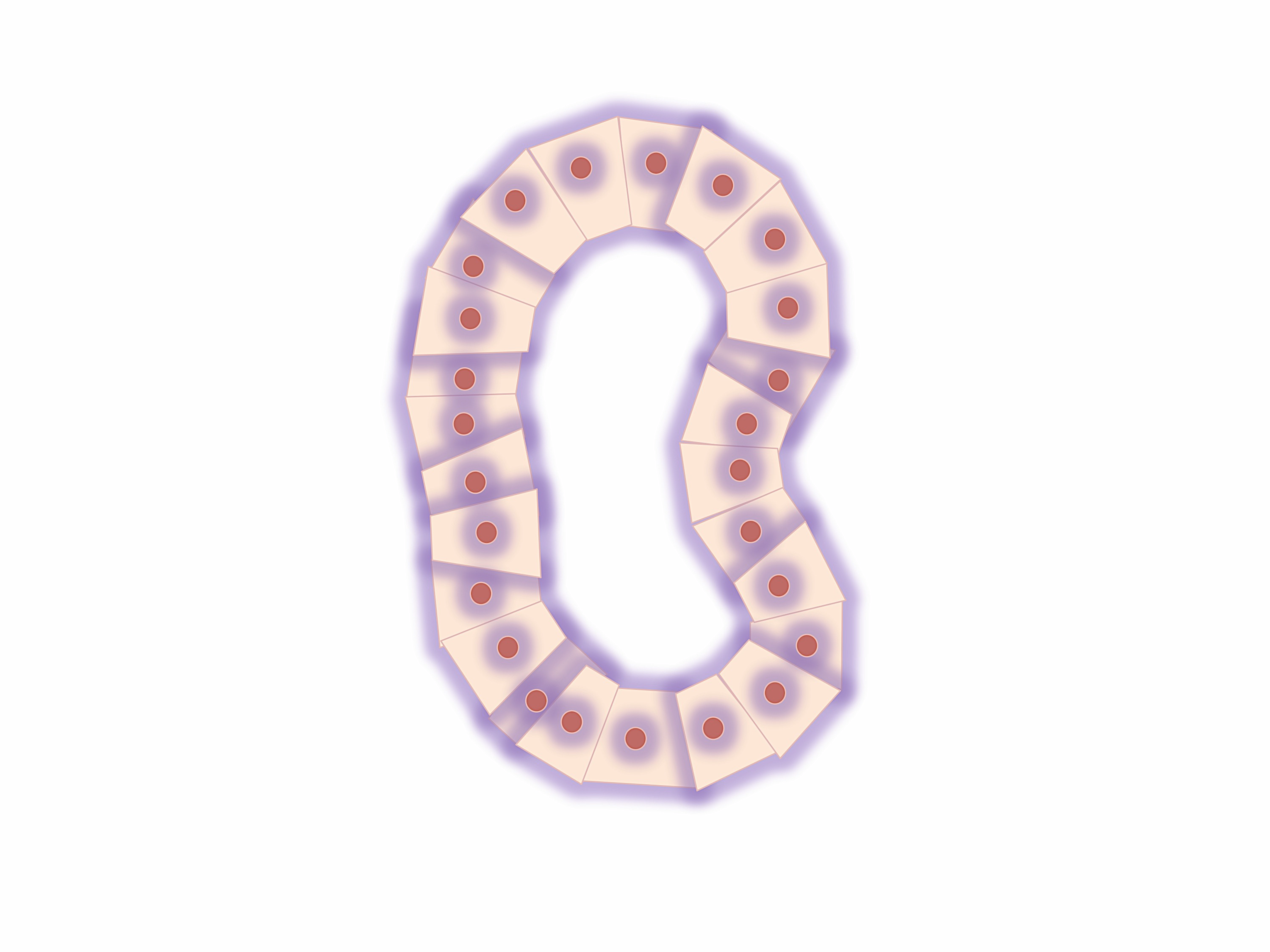 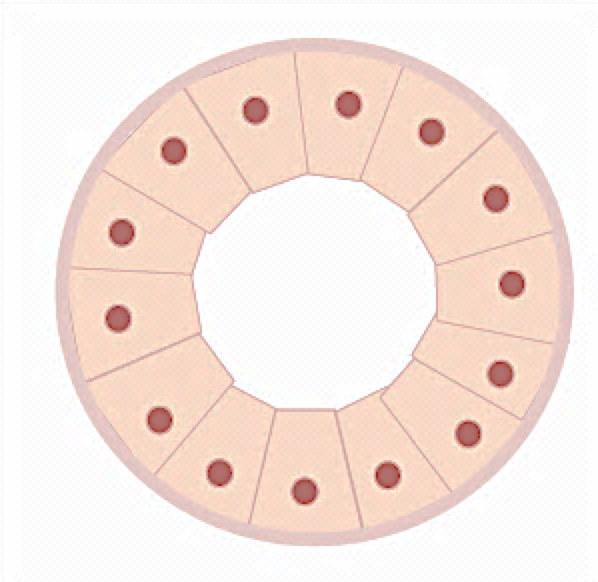 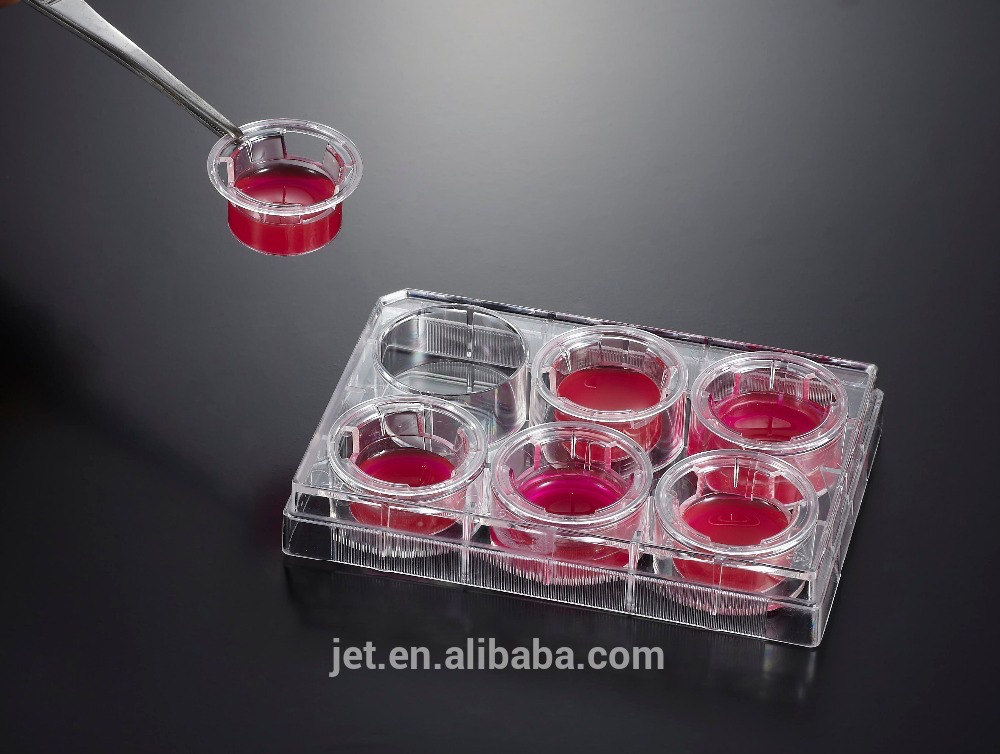 Estimulación
ATP
LPS
TNFa
IL-6
IFNg
Cultivo DMEM
Procesamiento  de imágenes
Análisis estadístico
Resultados 
Morfología y viabiliad celular
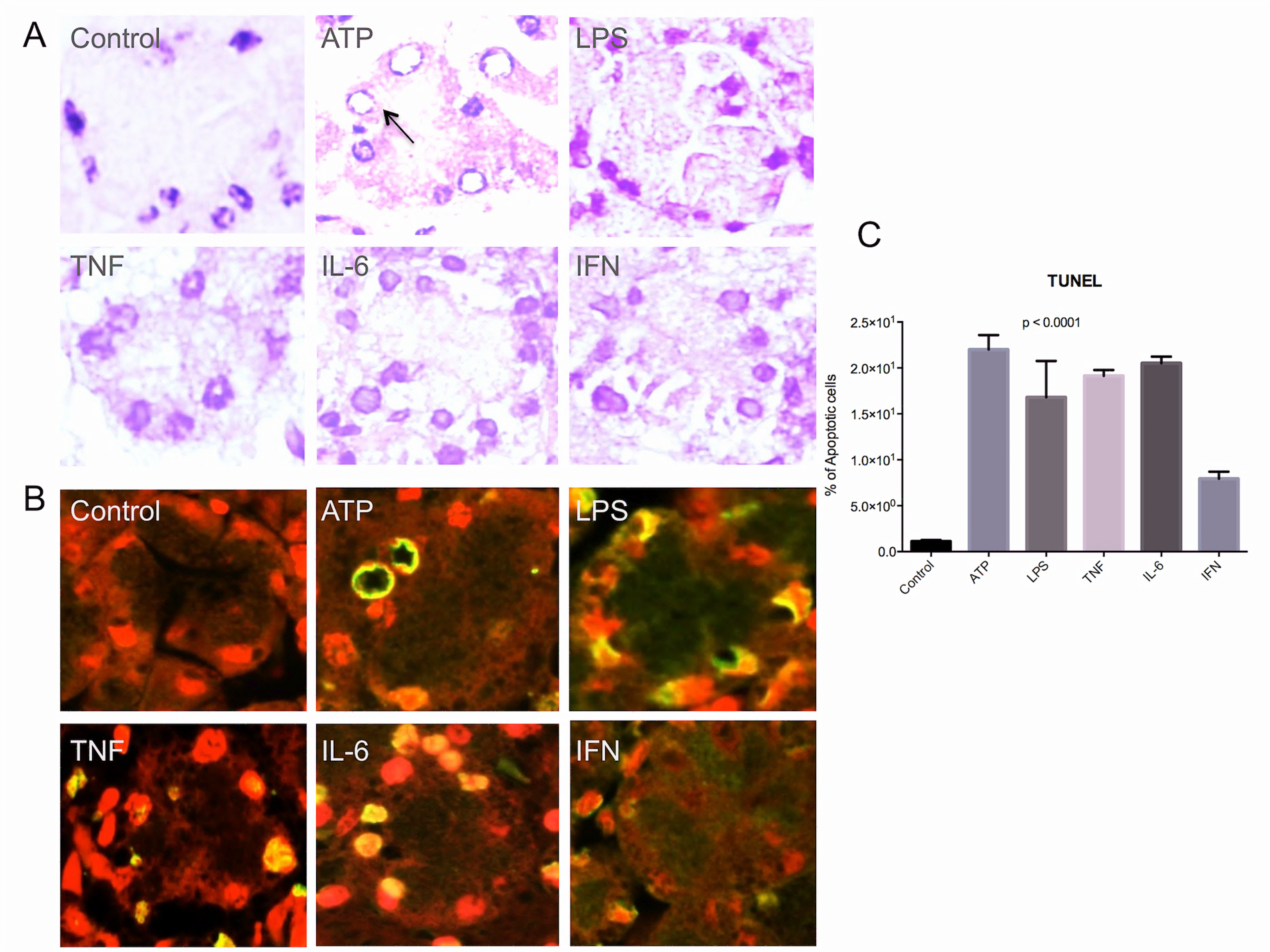 Expresión glandular de PAD 2 y PAD 4 vía estimulación
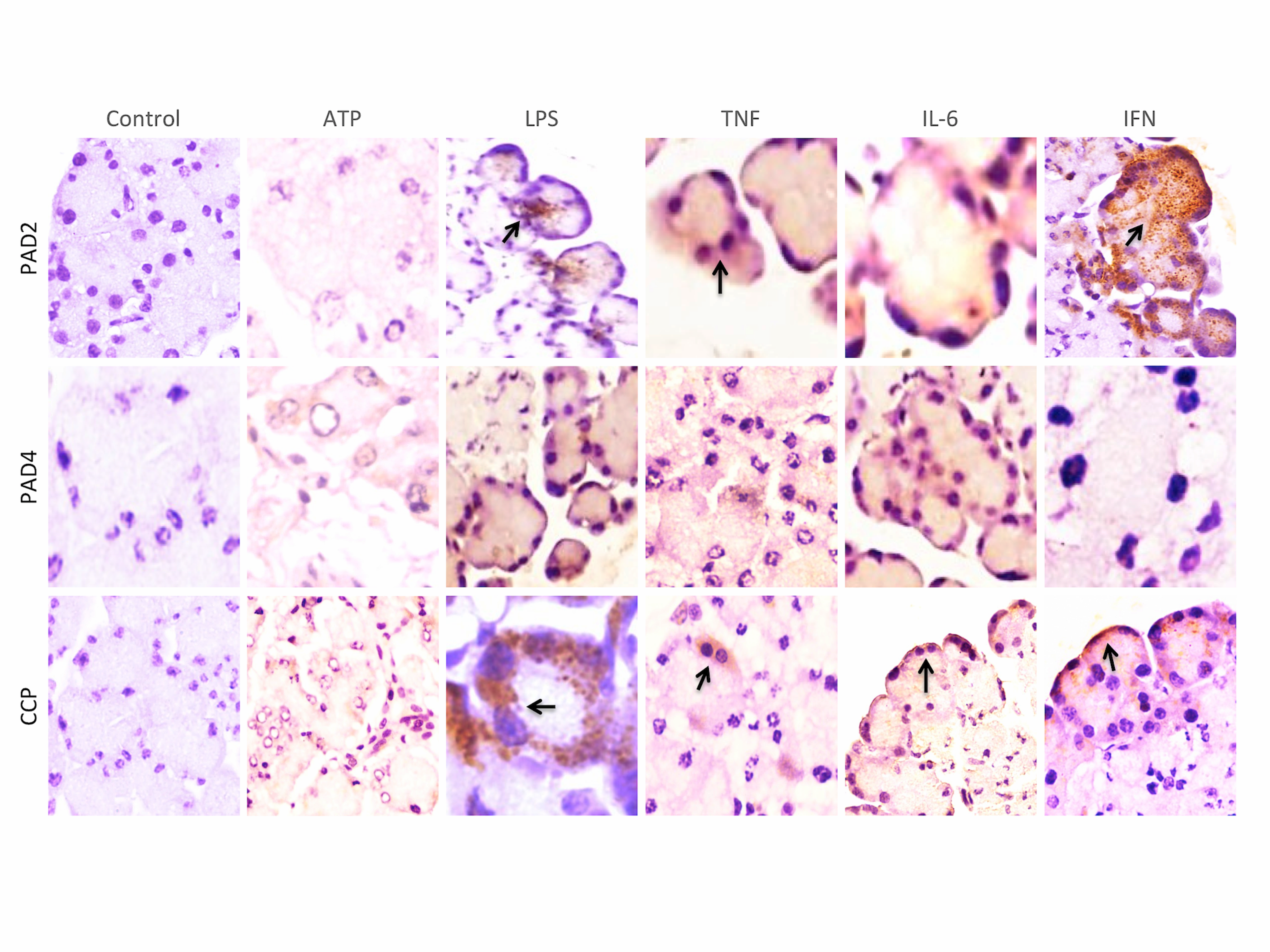 Los estimulantes aumentan la expresión génica de PAD2 y PAD4
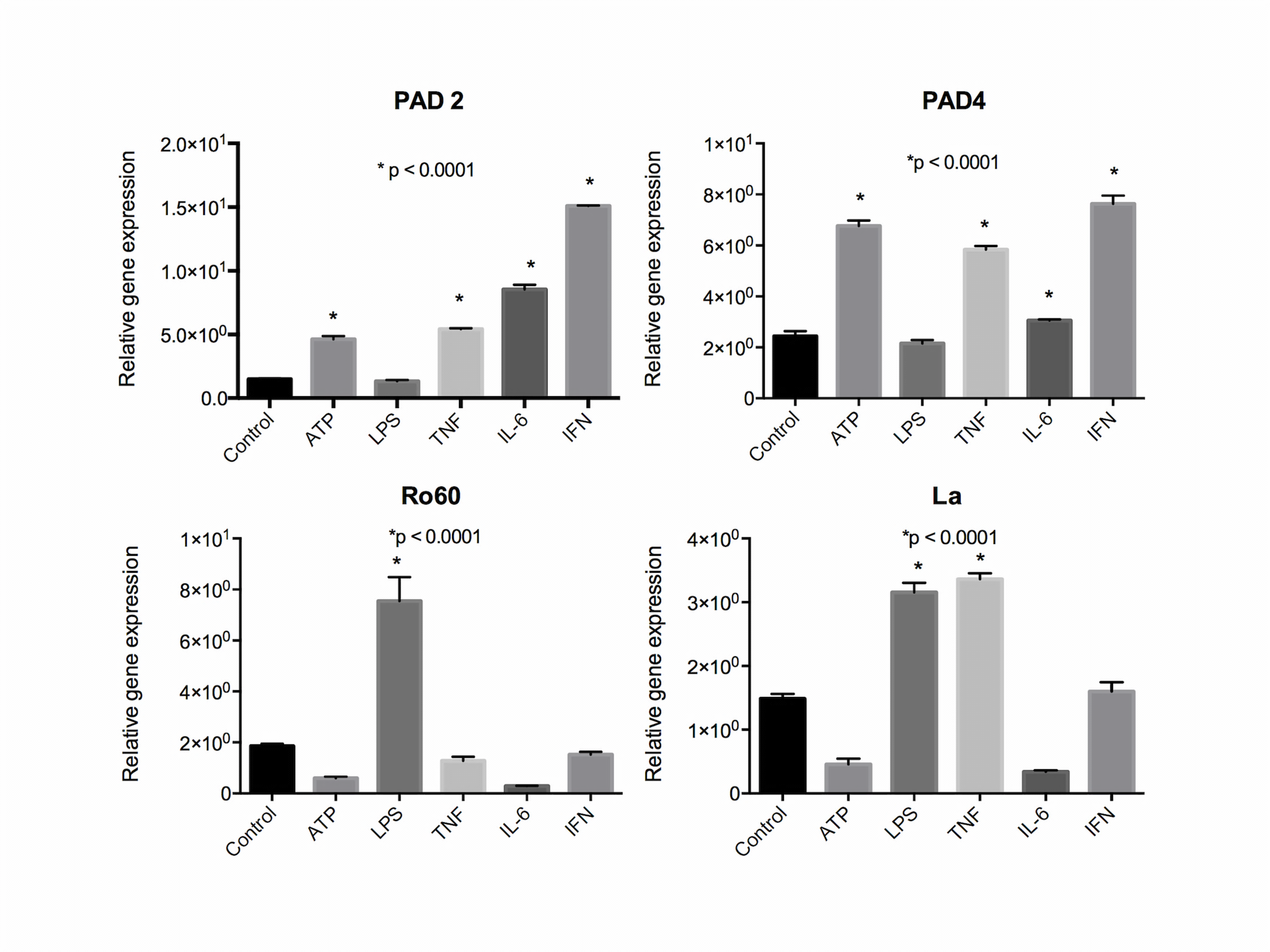 Algunos estimulantes aumentan la traducción de PAD2 y PAD4
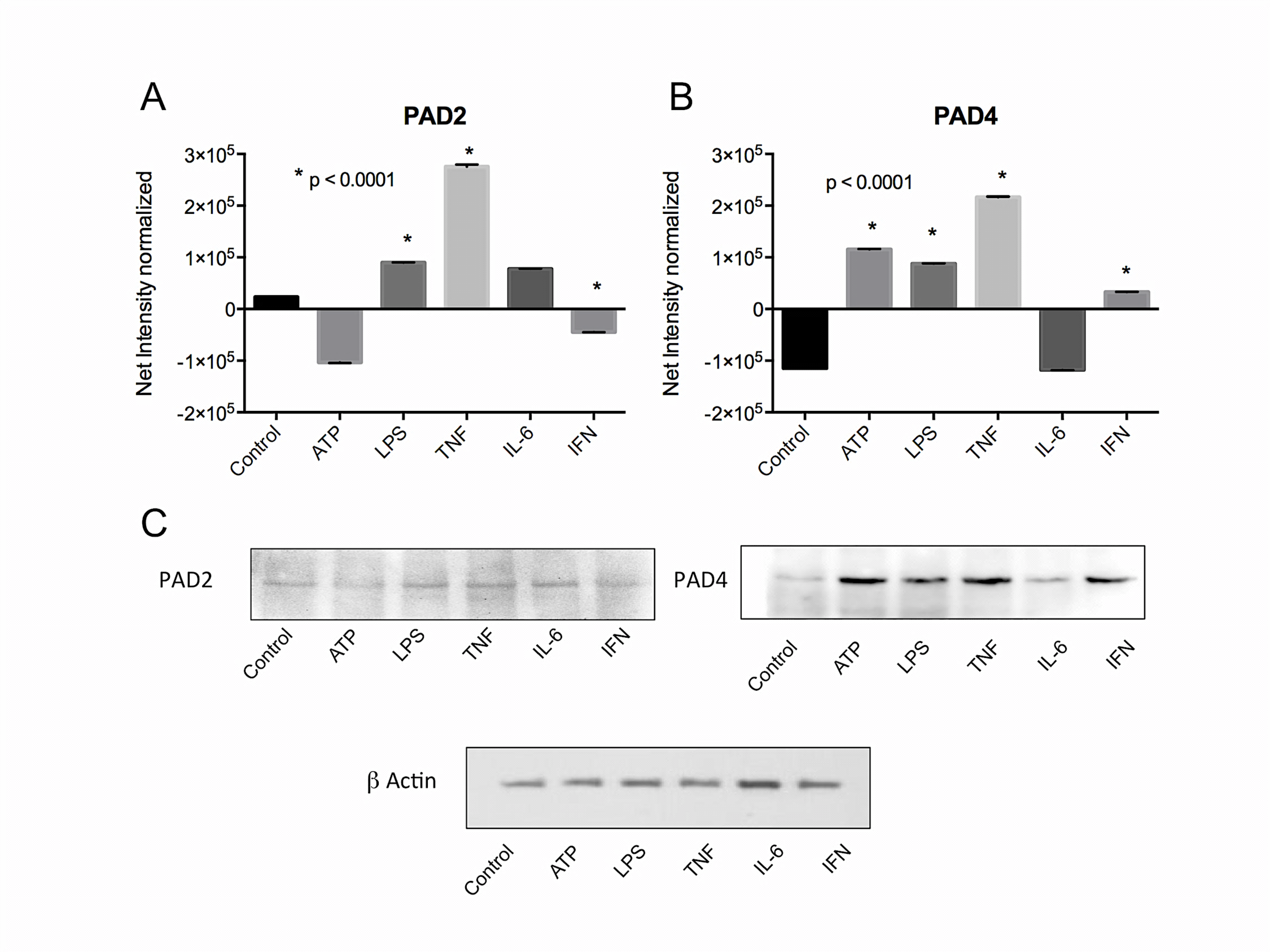 PADs inducidas citrulinan proteínas in vivo e in vitro
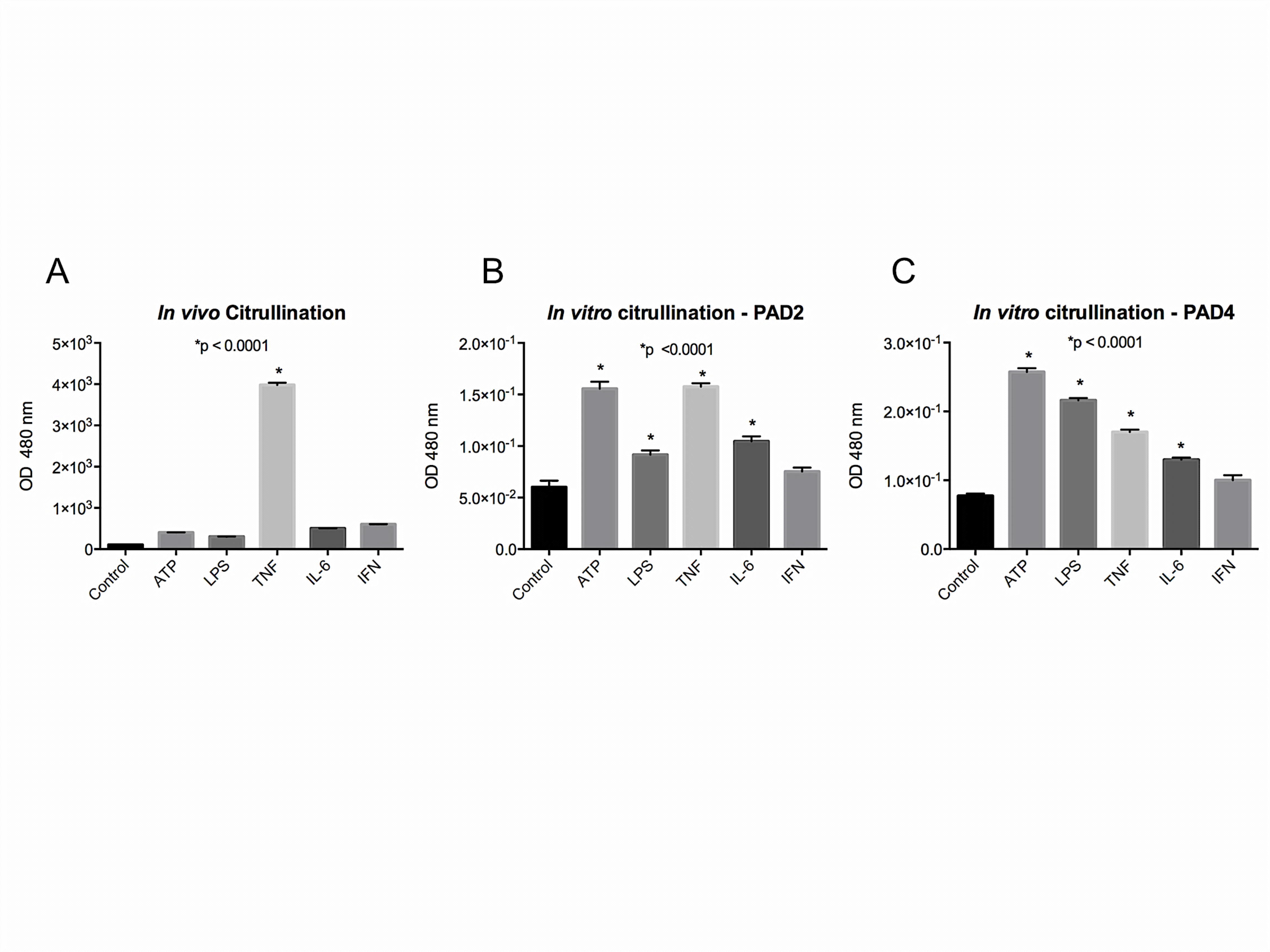 PADs purificadas por afinidad
Proteína reportera: Fibrinógeno
Proteínas tisulares citrulinadas
Citrulinación de Ro60 y La vía inducción de PADs
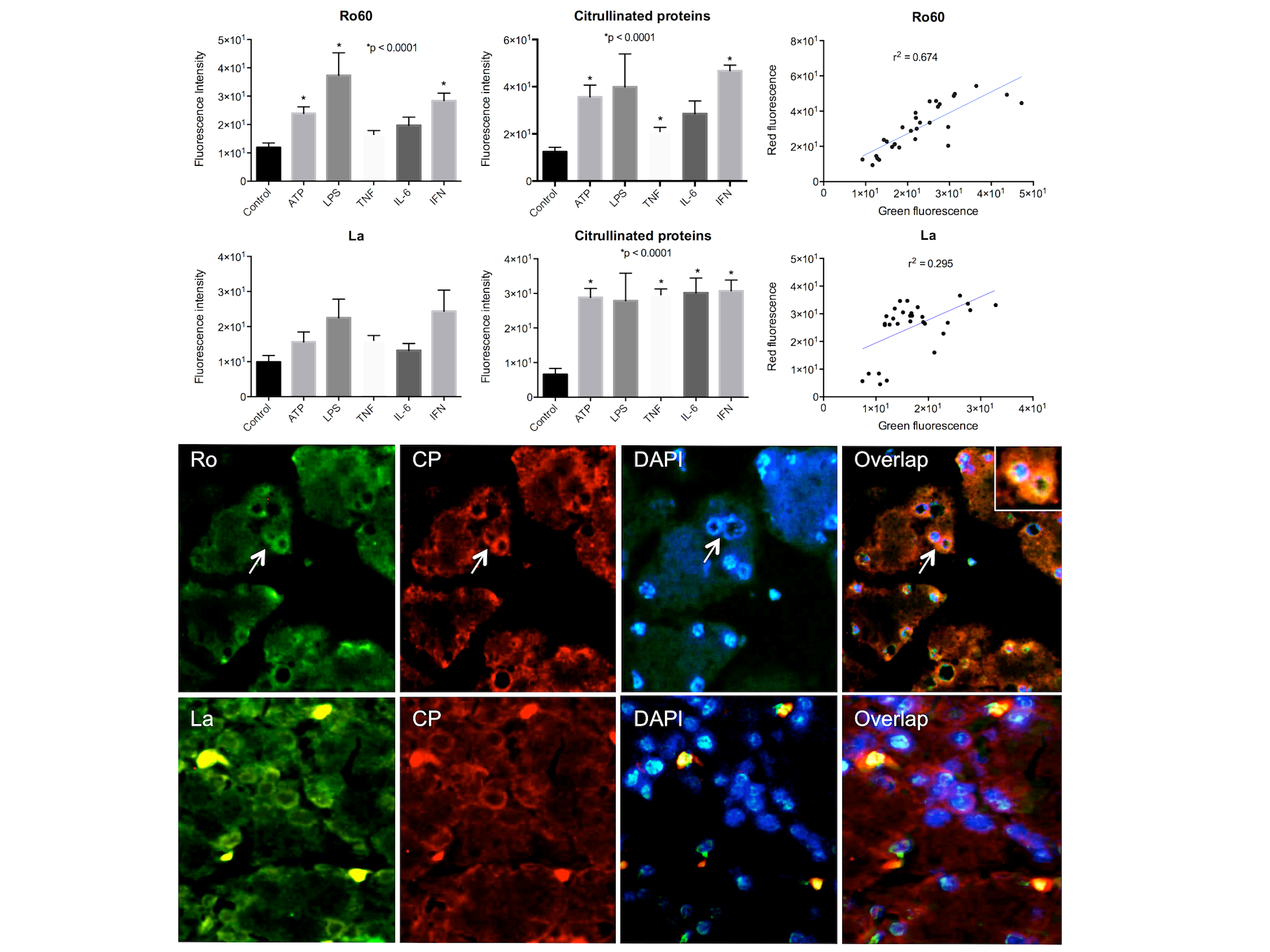 Inmunoprecipitación de proteínas Ro60 y La citrulinadas
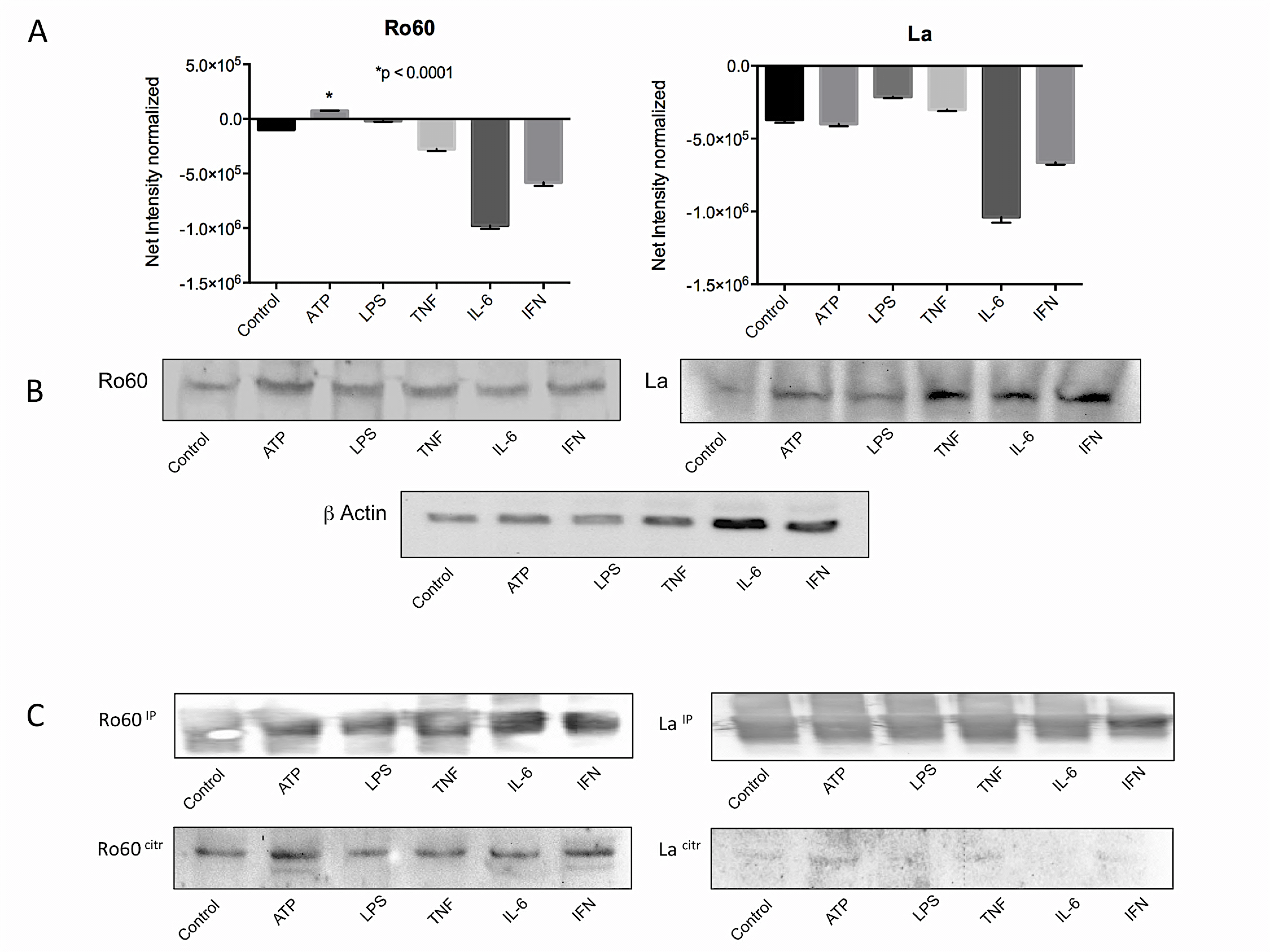 Expresión de Ro60 en células apoptóticas
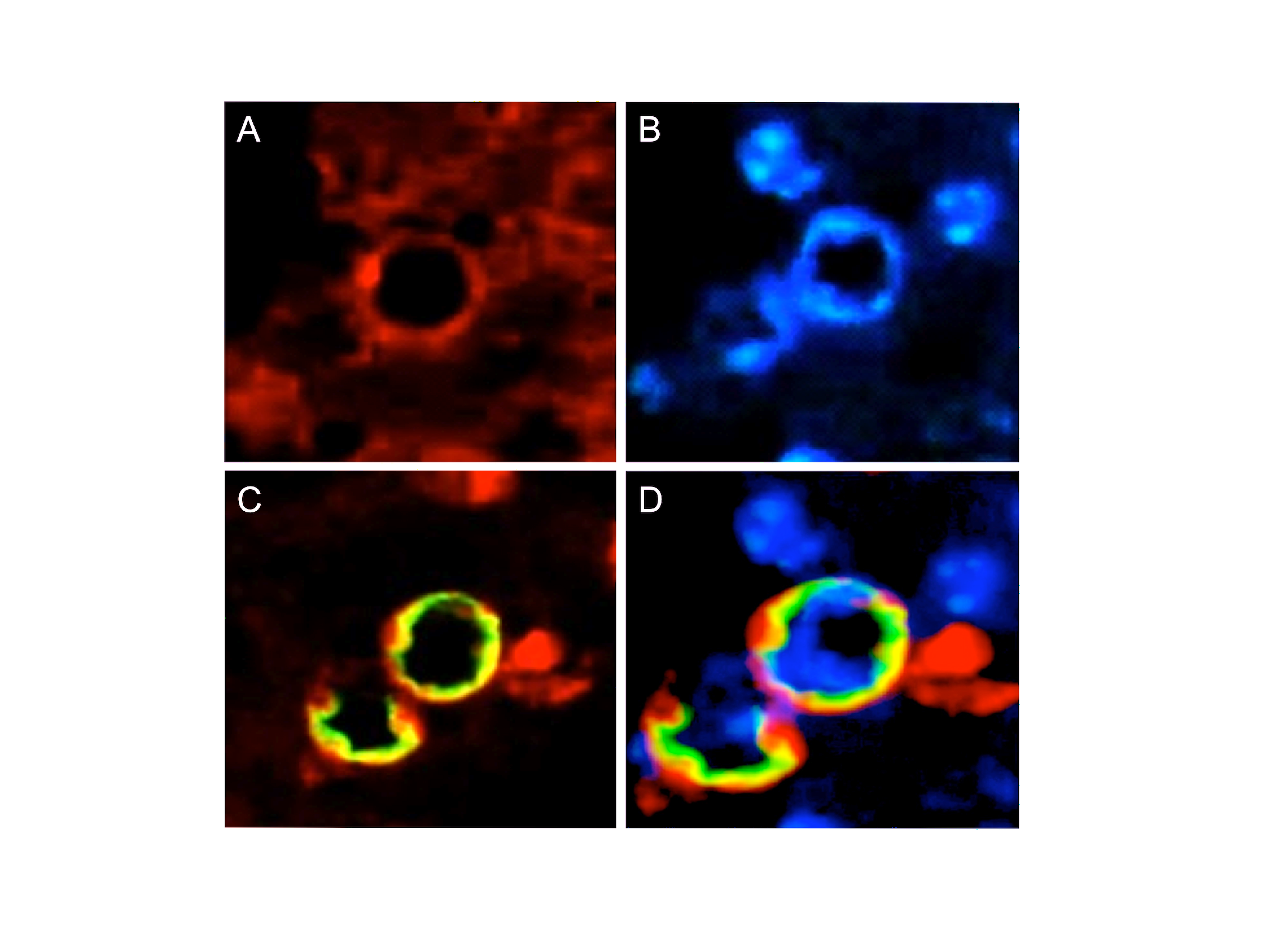 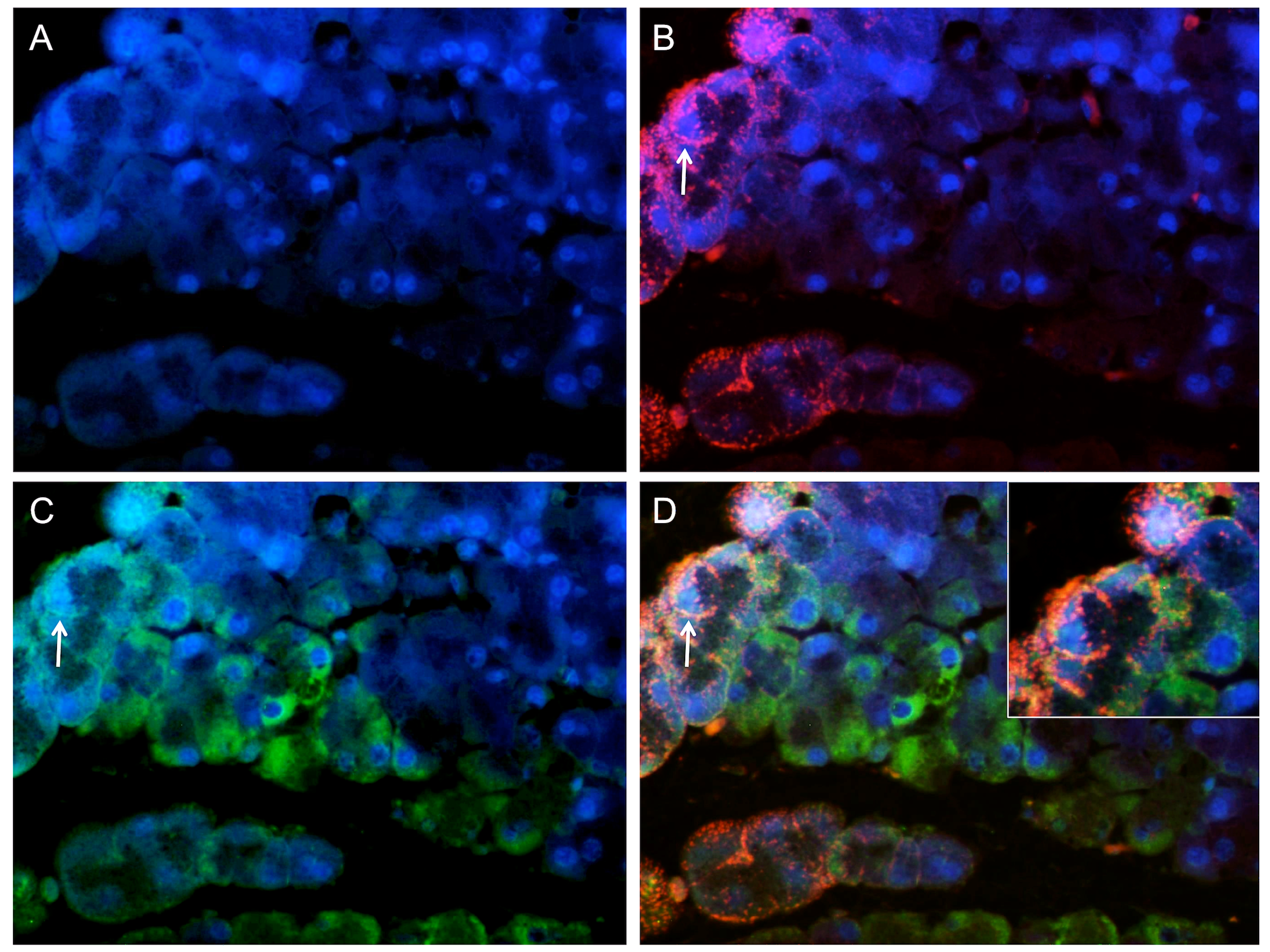 Ro60 en membranas apoptóticas
Conclusiones
Las enzimas PADs tienen distribución ubicua, incluyendo las glándulas salivales.
La actividad de PAD es inducible.
Cualquier proteína con residuos de arginina puede ser un sustrato catalítico de PAD.
Las proteínas Ro y La son citrulinadas por PAD2 y PAD4
Ro60 citrulinado es mas inmunogénico a los anticuerpos anti-Ro
Diversas condiciones exógenas pueden activar a las enzimas PADs causando modificación postraducional y potenciales autoantígenos.